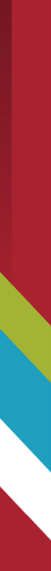 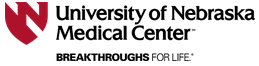 Air and Surface Samplingin a Mead HomeSeptember, 2021Sampling by Chandran Achutan, Ph.D.
Eleanor G. Rogan, PhD
Professor and Chair
College of Public Health
University of Nebraska Medical Center
June 16, 2022
Mead Townhall Meeting
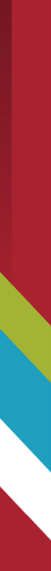 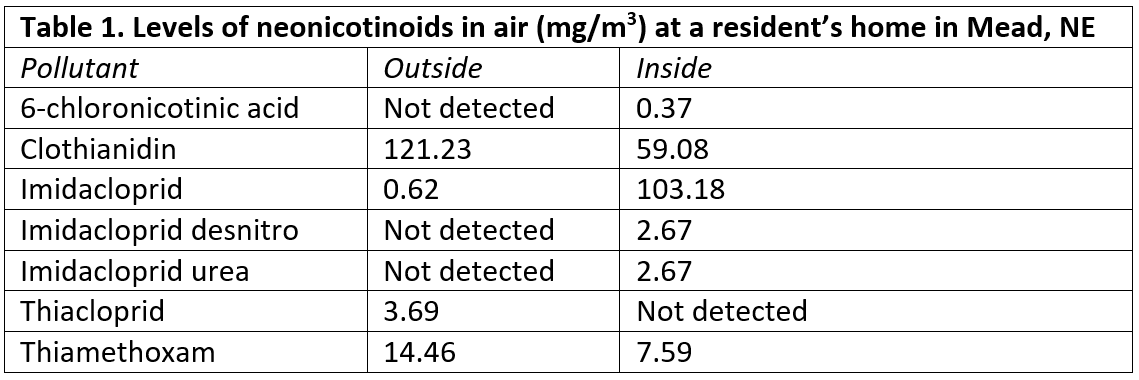 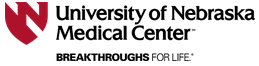 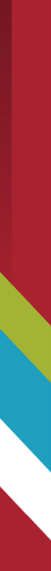 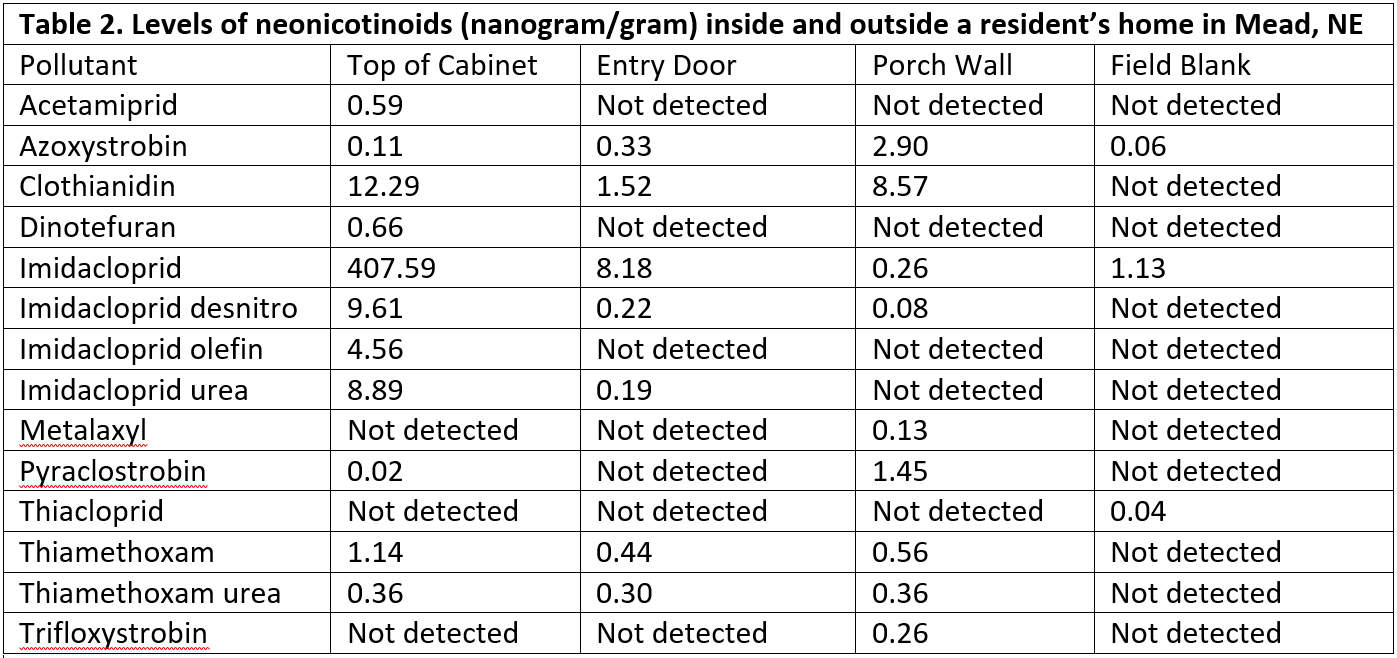 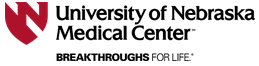